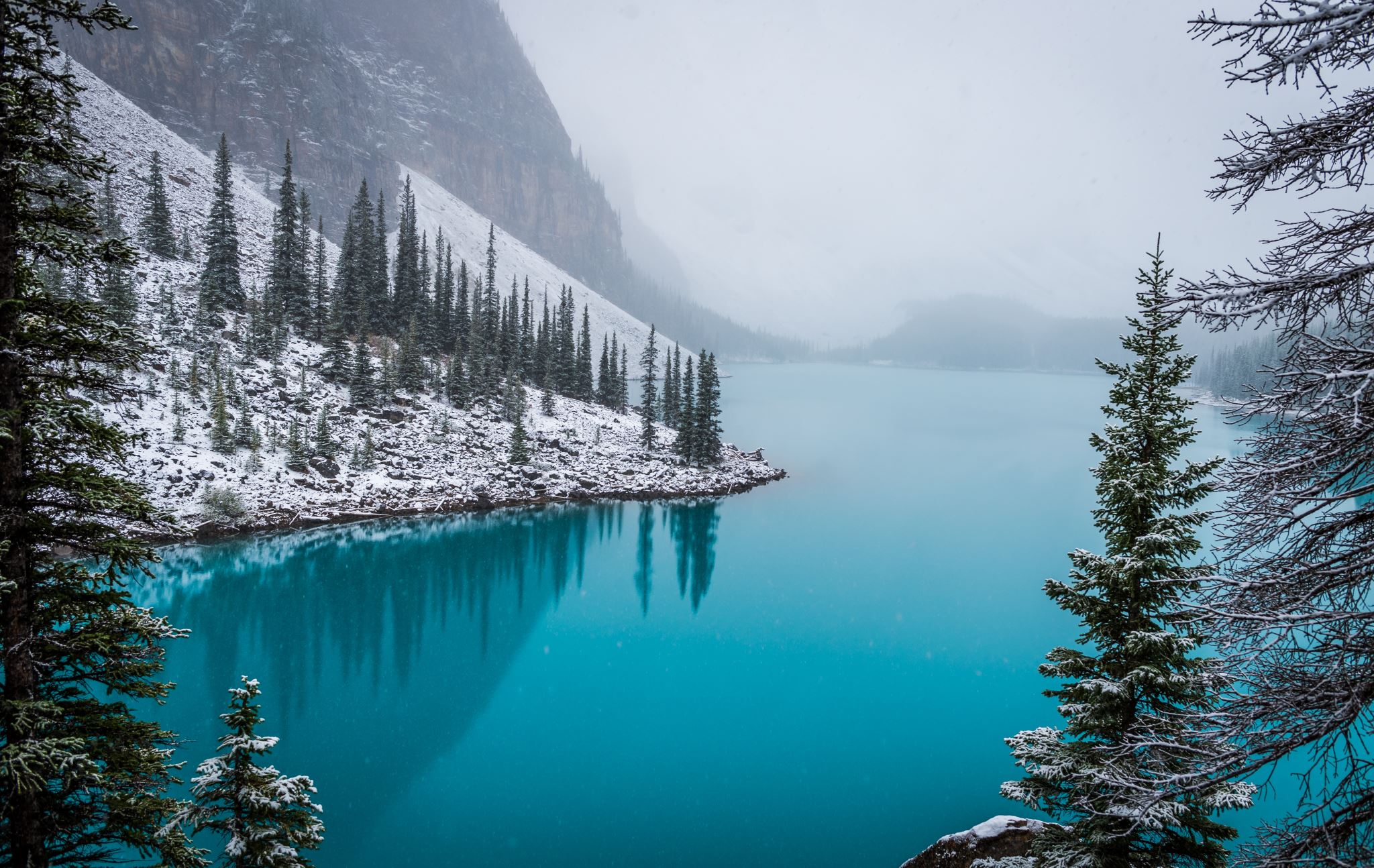 Ajatuksia jännittämisestä
Mitä tapahtuu… keho ja mieli
Lisää…
Tilanteen havainnointi rajoittunutta 
Epärealistiset odotukset
Korostunut itsetarkkailu
Negatiiviset tulkintakehät

MITÄ MUUT AJATTELEE? EPÄONNISTUMISEN PELKO?
Milloin erityisesti?
Virallisuus, auktoriteetit, arviointi, yllätykset, vieras kieli
Yleisön koko, fyysinen ympäristö
Tilanteen merkittävyys
Laajemman joukon edustaminen
Välttely
Milloin erityisesti?
Virallisuus, kaavat ja etiketit, epäselvät tai yllättävät tilanteet, yllättävä muutos
Suorituspaineet, arviointi, auktoriteetti yleisössä, tilanteen merkittävyys, iso yleisö
Vieras ympäristö ja vieraat ihmiset (tai tutut tai sekoitus molempia)
Tekniset ongelmat, vieraat kielet
Joku muu määrittelee rajat ja / tai sisällön
Laajemman joukon (esim ammattiryhnmän tai tieteenalan) edustaminen
Epämukavuusalueet, pakko
Kun paljon aikaa esiintymisestä
Mikä auttaa? Ennen esitystä:
Mikä auttaa? Esityksen aikana:
Mikä auttaa? Esityksen jälkeen:
Joustava mieli (Arto Pietikäinen)
Ajatusten ylivalta?
Läsnäolo?


Muista myös bussi!